Suspension and Expulsion in the Early Years: Using Data to Inform Continuous Improvement for Children with Disabilities
Yvonne Greene, Arkansas
Jenny May, South Carolina
Tony Ruggiero, DaSy
Rebecca Valenchis, AEM
2018 Improving Data, Improving Outcomes Conference
August 2018
Session Agenda
Overview and Objectives
Welcome and Introductions
Defining Suspension and Expulsion 
States on Stage: Arkansas and South Carolina
Suspending and Expelling Children with Disabilities
Closing and Wrap-Up
2
Session Objectives
Define suspension and expulsion in early childhood
Examine sample scenarios to determine whether practices are examples of suspension and/or expulsion
Compare and contrast current policies addressing suspension and expulsion
Support improvements in data practices and use based on information learned
3
Meet the Team
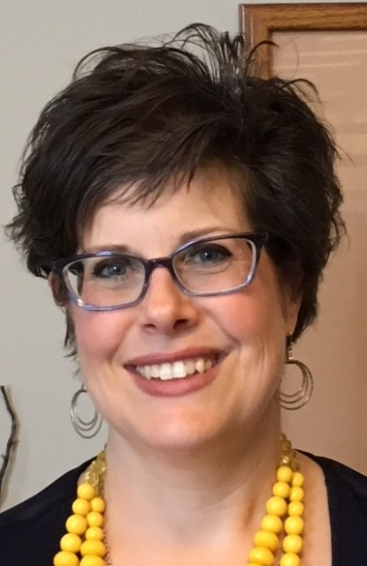 Yvonne Greene

Jenny May
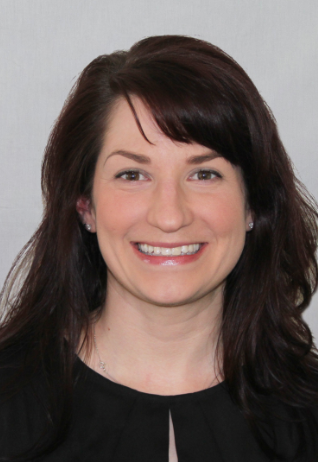 Rebecca Valenchis

Tony Ruggiero
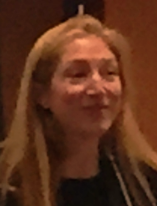 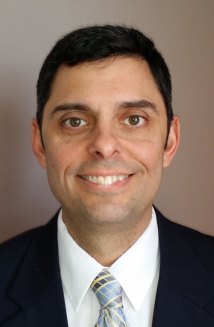 4
Meet the Audience
What is your primary role?
5
Defining Suspension and Expulsion in Early Childhood
Show What You Know
7
Suspension and Expulsion in the Early Years
Schachner, A., Belodoff, K., Chen, W-B., Kutaka, T., Fikes, A., Ensign, K., Chow, K., Nguyen, J., & Hardy, J. (2016). Preventing Suspensions and Expulsions in Early Childhood Settings: An Administrator’s Guide to Supporting All Children’s Success. SRI International: Menlo Park, CA. Accessed from http://preventexpulsion.org
8
Definitions: Suspension and Expulsion
In-School Suspension: Practices that involve removing or excluding the child from the classroom

Out-of-School Suspension: Practices that involve temporarily removing the child from the program

Expulsion: Permanent removal or dismissal from the program

Soft-Expulsion: Practices that leave the family with little choice but to withdraw their child from the program
Schachner, A., Belodoff, K., Chen, W-B., Kutaka, T., Fikes, A., Ensign, K., Chow, K., Nguyen, J., & Hardy, J. (2016). Preventing Suspensions and Expulsions in Early Childhood Settings: An Administrator’s Guide to Supporting All Children’s Success. SRI International: Menlo Park, CA. Accessed from http://preventexpulsion.org
9
Transition Trivia
10
States on Stage
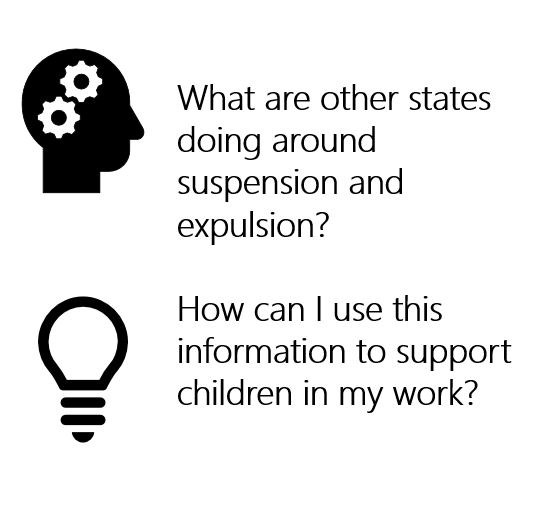 South Carolina: Data
Severe limitations to existing data
Semantics
Self report
No consistent requirement for reporting
Infrastructure to support the field when reporting illustrates a problem
Policy inhibits accurate data collection
12
South Carolina: Data
Opportunities for improvement
Rebuilding our baseline
Sample new semantics for self reporting
Secondary data check/triangulate responses
BIR (Behavior Incident Reporting) new structure 
Pyramid statewide implementation
Pyramid programmatic implementation data collection
Qualitative focus groups by sector*
13
South Carolina: Policy
Head Start
CERDEP
Early Childhood Special Education
SIMR
Private Early Childhood Education Environments
14
South Carolina: BUILD
Preventing preschool suspension and expulsion cohorts 1 and 2
Data and self reflection/evaluation
15
[Speaker Notes: BUILD inspired looking in a robust way on this topic]
South Carolina: Supporting the Field
16
South Carolina: Proposals & Cross-Sector Collaboration
Early Learning Standards
Embed social emotional development and behavior and expectations
Infant Early Childhood Mental Health 
Pyramid Master Cadre 
Coaching
Behavioral Health help desk!
17
Arkansas: 2015 Beginnings
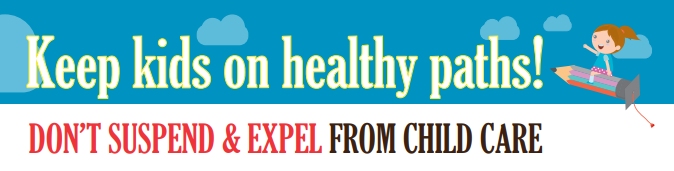 18
Arkansas: Infographic
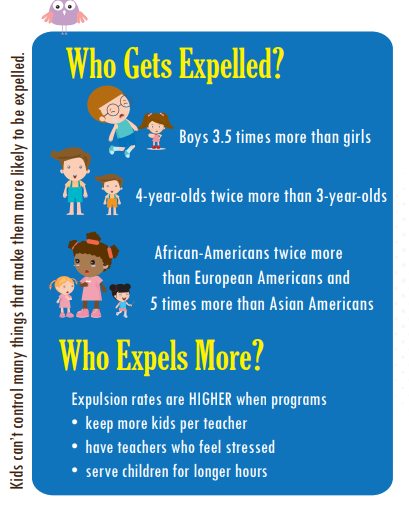 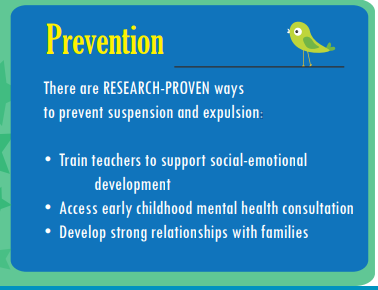 https://humanservices.arkansas.gov/images/uploads/dccece/Expulsion%20Infographic%20Draft_2-25.pdf
19
Arkansas: Behavior Help
https://www.behaviorhelponline.org/
20
Arkansas: Behavior Help
https://www.behaviorhelponline.org/
21
Arkansas: Behavior Help
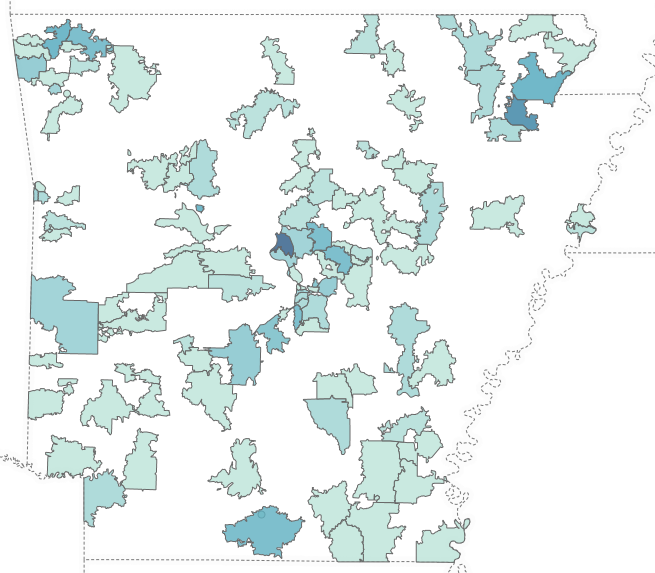 2016-2017
264 Children 
173 Centers
50 Counties
22
Arkansas: Behavior Help Referrals
2016-2017
10% of the children are currently in foster care.
82% of the children are male.

Race
61% of the children are Caucasian.
28% of the children are African American.
7% of the children are Bi-Racial/Other.
5% of the children are Hispanic.
23
Arkansas: Behavior Help Referrals
24
Arkansas: Behavior Help Case Closure
25
Arkansas: Pre-Training Provider Practices
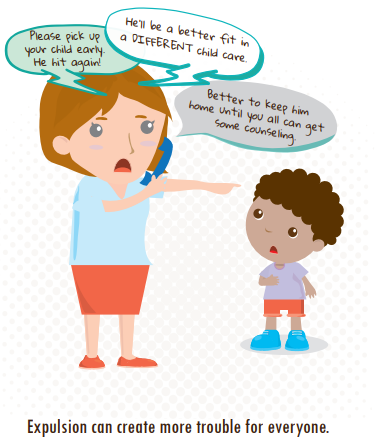 57% Called Parent (in the past month)

43%  Suspended or Expelled

9%  Expelled
26
Arkansas: Behavior Help Survey Results
83% Learned New Strategies

84% Made Changes that Improved the Classroom

69% Saw a Difference  in Behavior
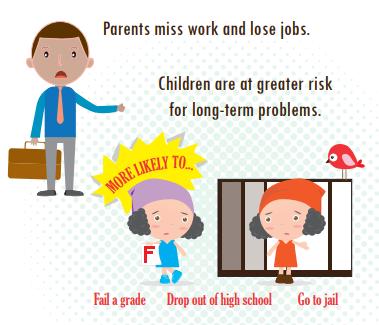 27
Arkansas: Behavior Help Survey Results
89% Recommend Behavior Help
I would describe my partnership with the BehaviorHelp team as rewarding and educational.  My coach helped me with ideas for the classroom, ways to communicate with my parents, and she showed me some techniques I used personally.  I would recommend the Behavior Help team to any of my colleagues.
28
Arkansas: Behavior Help Survey Results
86% Would Use Behavior Help Again
[BehaviorHelp Staff] was very passionate about helping me find ways to help the child.  I could tell she took my request very seriously and was continuously trying to think of ways to help me.  She was very sincere in helping me to be a better teacher in the classroom for the child.
29
Arkansas: Behavior Help Specialists & TA
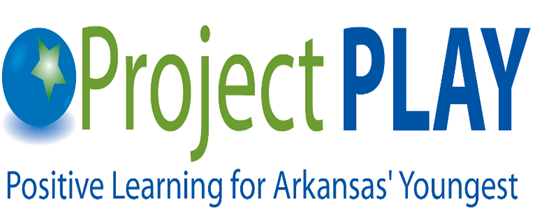 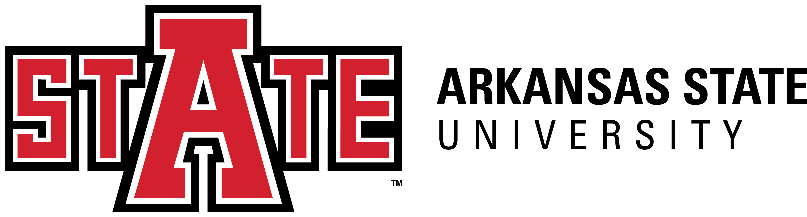 30
Arkansas: Behavior Help
Tier 3: Behavior frequent and extreme and/or identified trauma history or multi-system involvement;
Early Childhood Mental Health Consultation
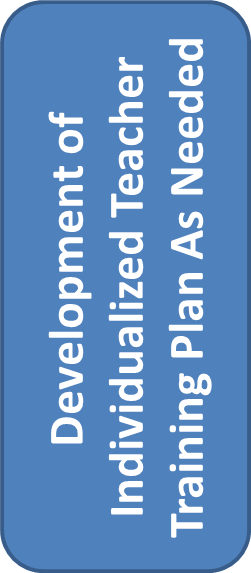 Tier 2:  Behavior described as more serious and/or teacher frustration is high;
Short term TA by team of experts in developmentally appropriate practice and/or social-emotional supports
Tier 1:  Concerns described sound developmentally normal and frustration is not excessively high; 
DCCECE Specialists share information and resources
Provider/Parent complete online form and interview with DCCECE staff
31
Arkansas: Training
Training began in the fall of 2015 
Target audience state Prek (to pilot process)
Community awareness meetings for CCDF providers
Spring 2016
Official kickoff of new No-suspension policy
Regional training events across state
Summer 2016
State Prek directors and providers
Headstart providers
Early Childhood Special Education Behavior Specialist
Ongoing
How to provide supports need for children
32
Arkansas: Dimensions of Expulsion
33
Arkansas: The Pyramid Model
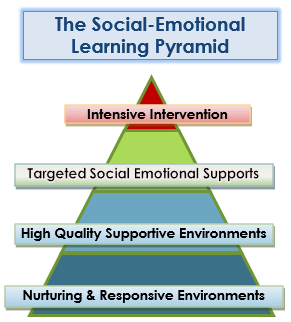 Most problem behaviors can be addressed by looking at adult behaviors:
Building positive relationships
Putting preventive classroom strategies in place
Specifically teaching children social and emotional skills
Increasing positive behavior supports for children who need more help
34
Arkansas: Accessing Behavior Help
Online Documents/Handouts located at:http://humanservices.arkansas.gov/dccece/Pages/ChildCareAssistance.aspx
35
Arkansas: The Good News!
We CAN support children and help teachers manage challenging behaviors

We CAN prevent suspension and expulsion
36
Transition Trivia
37
Suspending and Expelling Children with Disabilities
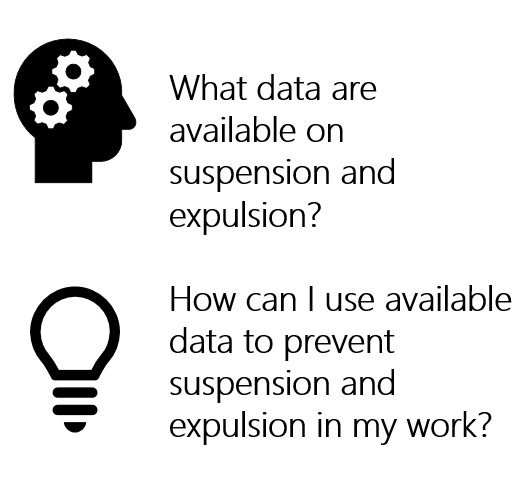 Examples of Suspension and Expulsion
In-School Suspension

Out-of-School Suspension

Expulsion

Soft-Expulsion
39
Definitions: Suspension and Expulsion
In-School Suspension: Practices that involve removing or excluding the child from the classroom

Out-of-School Suspension: Practices that involve temporarily removing the child from the program

Expulsion: Permanent removal or dismissal from the program

Soft-Expulsion: Practices that leave the family with little choice but to withdraw their child from the program
Schachner, A., Belodoff, K., Chen, W-B., Kutaka, T., Fikes, A., Ensign, K., Chow, K., Nguyen, J., & Hardy, J. (2016). Preventing Suspensions and Expulsions in Early Childhood Settings: An Administrator’s Guide to Supporting All Children’s Success. SRI International: Menlo Park, CA. Accessed from http://preventexpulsion.org
40
What can currently available data tell us?
Children with disabilities are more than twice as likely to receive an out-of-school suspension than children without disabilities at the K-12 level 
(Civil Rights Data Collection, 2014)
41
What can currently available data tell us?
2.7 million children received an out-of-school suspension; Children with disabilities represented 26 percent of this total at the K-12 level 
(Civil Rights Data Collection, 2015-2016)
42
What can currently available data tell us?
120,700 children received an expulsion; Children with disabilities represented 24 percent of this total at the K-12 level 
(Civil Rights Data Collection, 2015-2016)
43
Data Dilemma: A Closer Look at CRDC Data
44
What can we do?
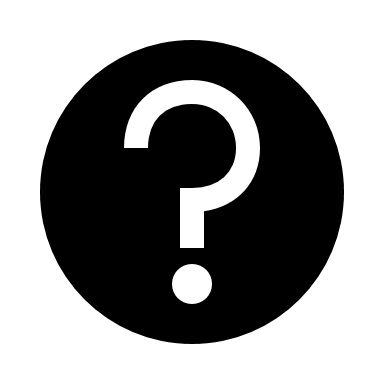 45
Transition Trivia
46
Closing and Wrap-Up
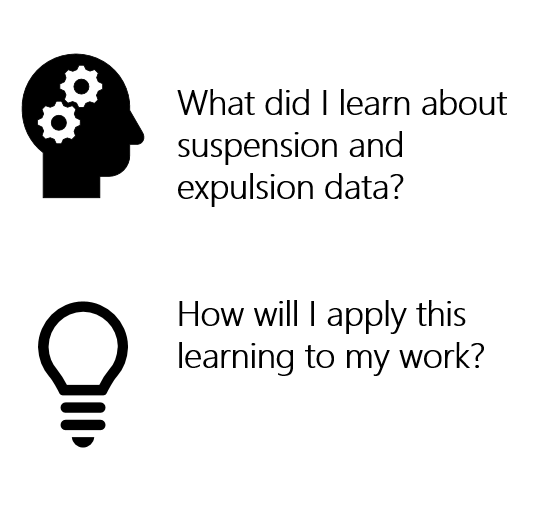 Show What You Know
48
For More Information
Visit the DaSy website at:http://dasycenter.org/

Like us on Facebook: https://www.facebook.com/dasycenter

Follow us on Twitter:@DaSyCenter
49
Stay in Touch!
Rebecca Valenchis: Rebecca.Valenchis@aemcorp.com

Tony Ruggiero: Robert.Ruggiero@aemcorp.com 

Jenny May: jmay@ed.sc.gov 

Yvonne Greene: Yvonne.Greene@arkansas.gov
50
Thank You
The contents of this presentation were developed under a grant from the U.S. Department of Education, # H373Z120002. However, those contents do not necessarily represent the policy of the U.S. Department of Education, and you should not assume endorsement by the Federal Government. Project Officers, Meredith Miceli and Richelle Davis.
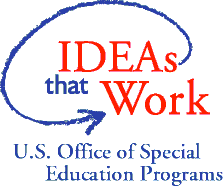 51